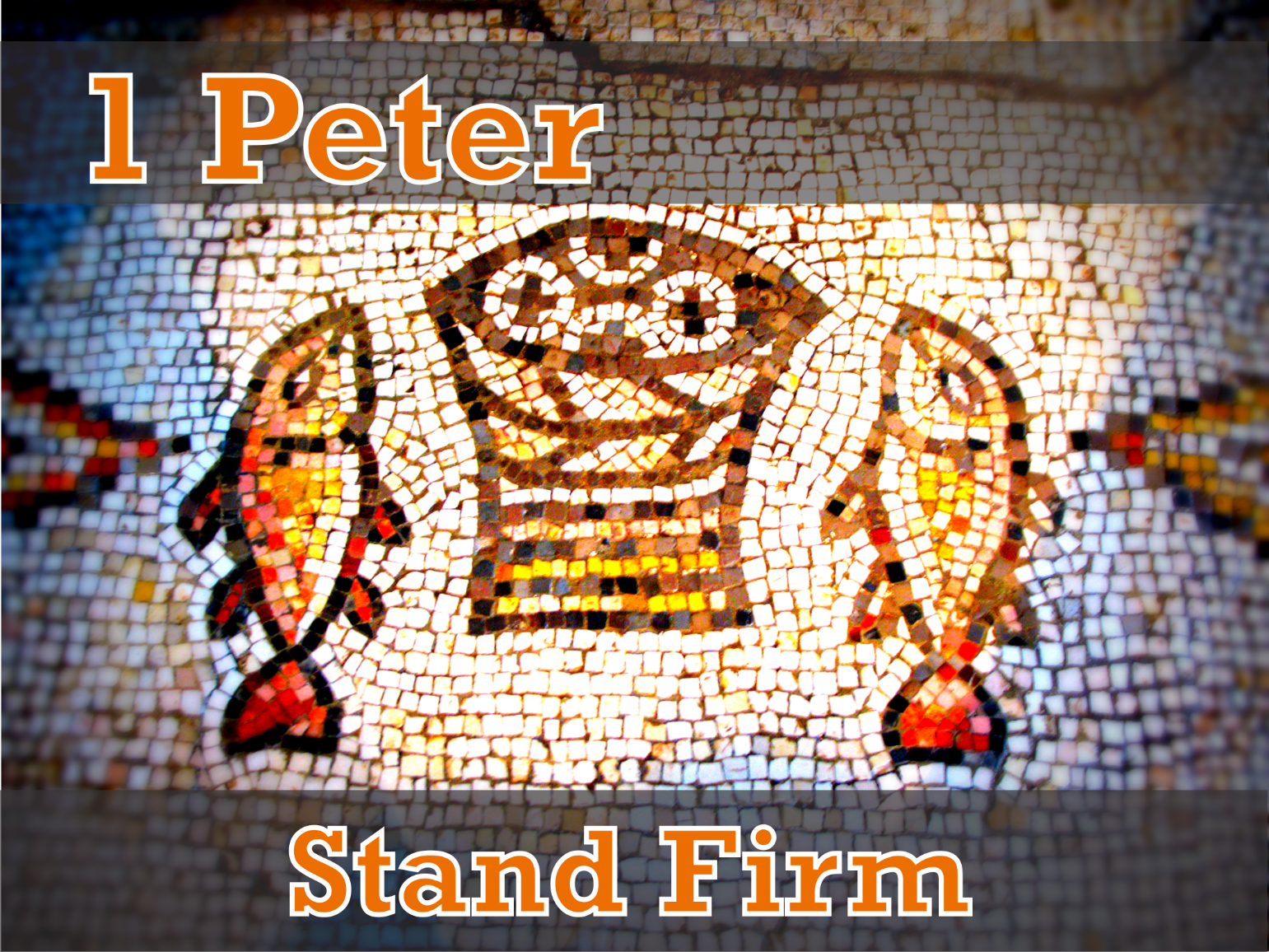 What is Your Walk Saying About God?
1 Peter 2:11-17 ESV
11 Beloved, I urge you as sojourners and exiles to abstain from the passions of the flesh, which wage war against your soul. 
12 Keep your conduct among the Gentiles honorable, so that when they speak against you as evildoers, they may see your good deeds and glorify God on the day of visitation.

13 Be subject for the Lord's sake to every human institution, whether it be to the emperor as supreme, 
14 or to governors as sent by him to punish those who do evil and to praise those who do good.
1 Peter 2:11-17 ESV
15 For this is the will of God, that by doing good you should put to silence the ignorance of foolish people. 
16 Live as people who are free, not using your freedom as a cover-up for evil, but living as servants of God. 
17 Honor everyone. Love the brotherhood. Fear God. Honor the emperor.
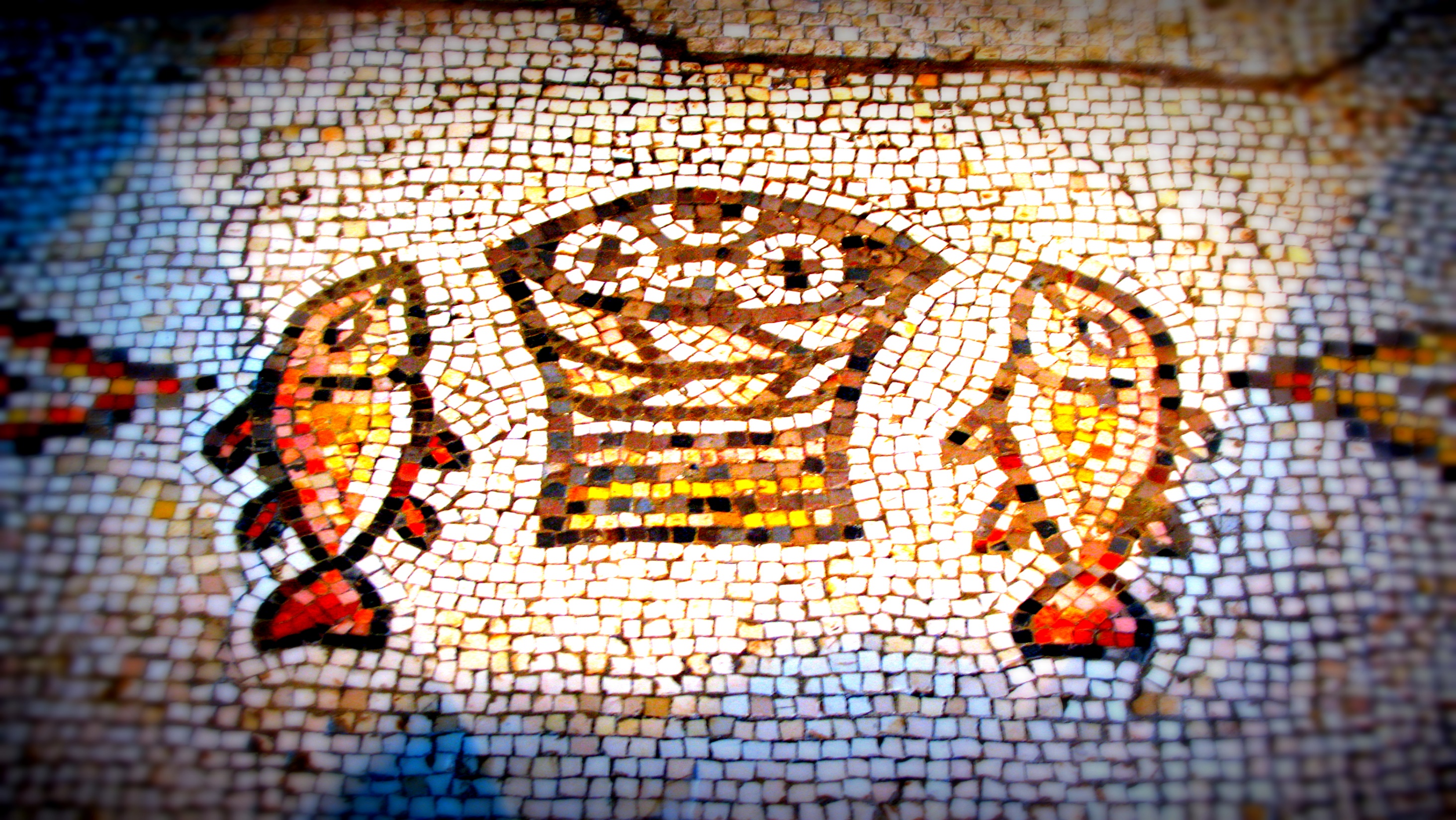 Remember where your home is
1 Peter 2:11-12
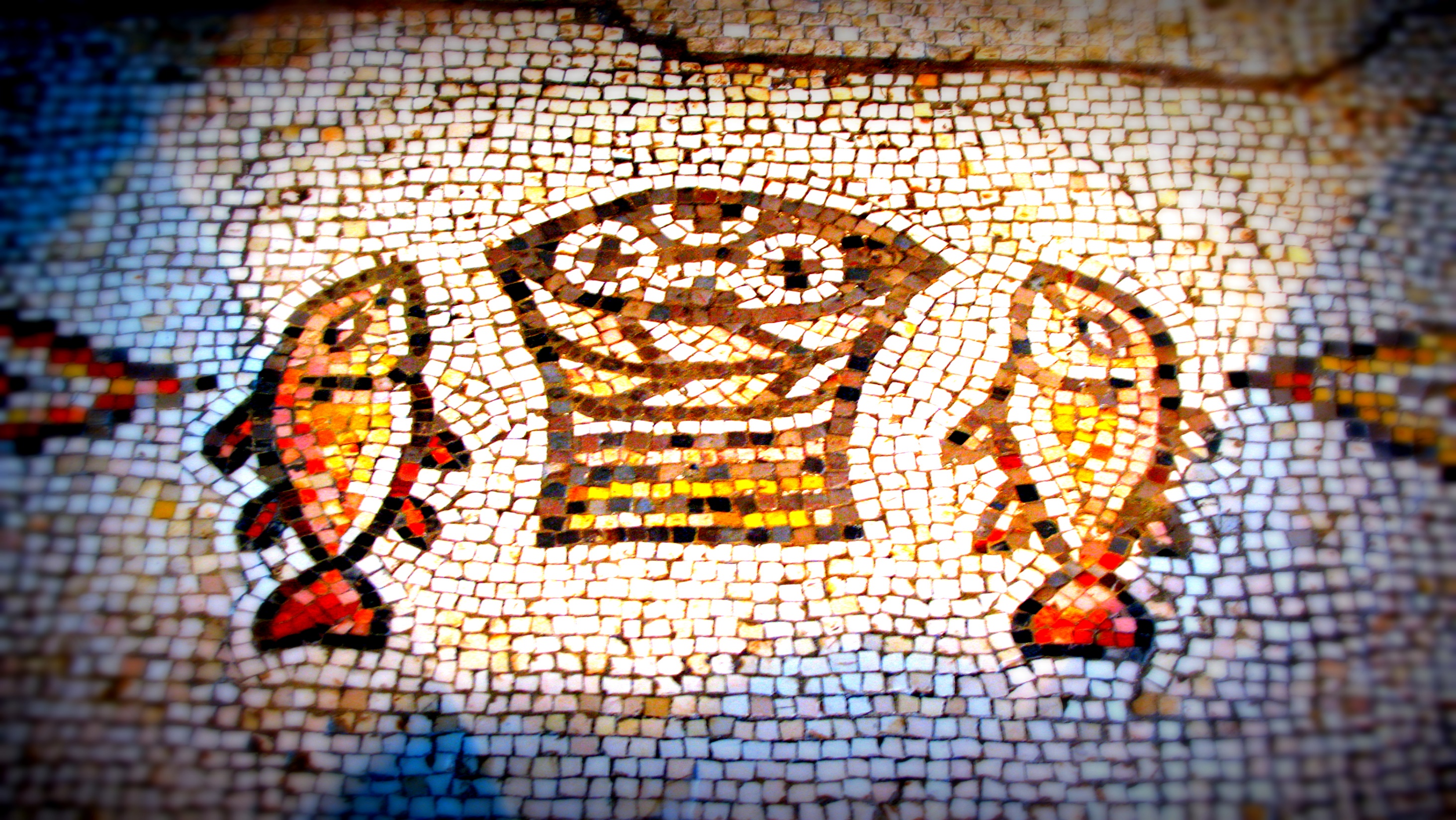 Remember there is a battle for your heart
1 Peter 2:11-12
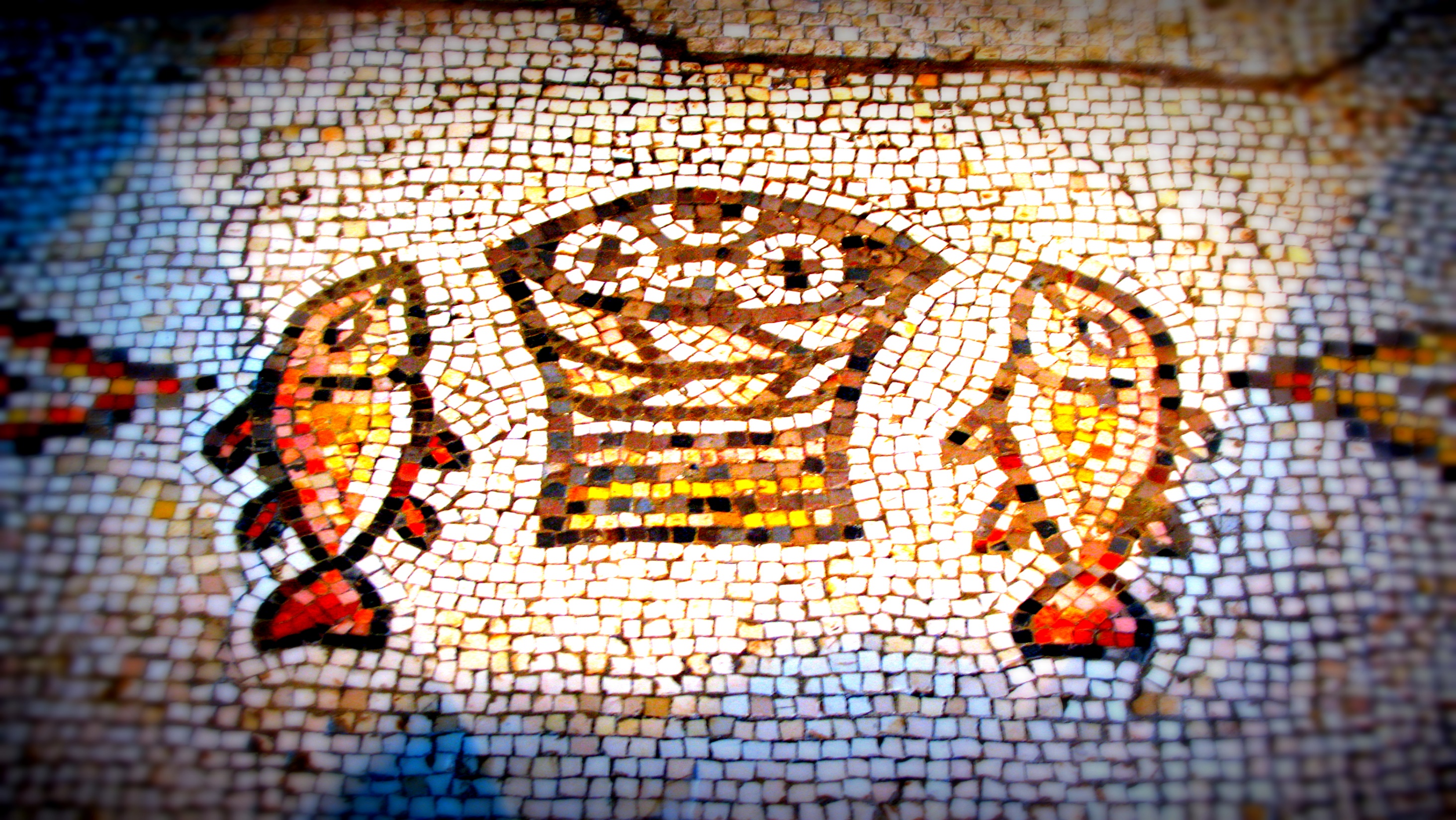 Remember people are watching what you do
1 Peter 2:11-12
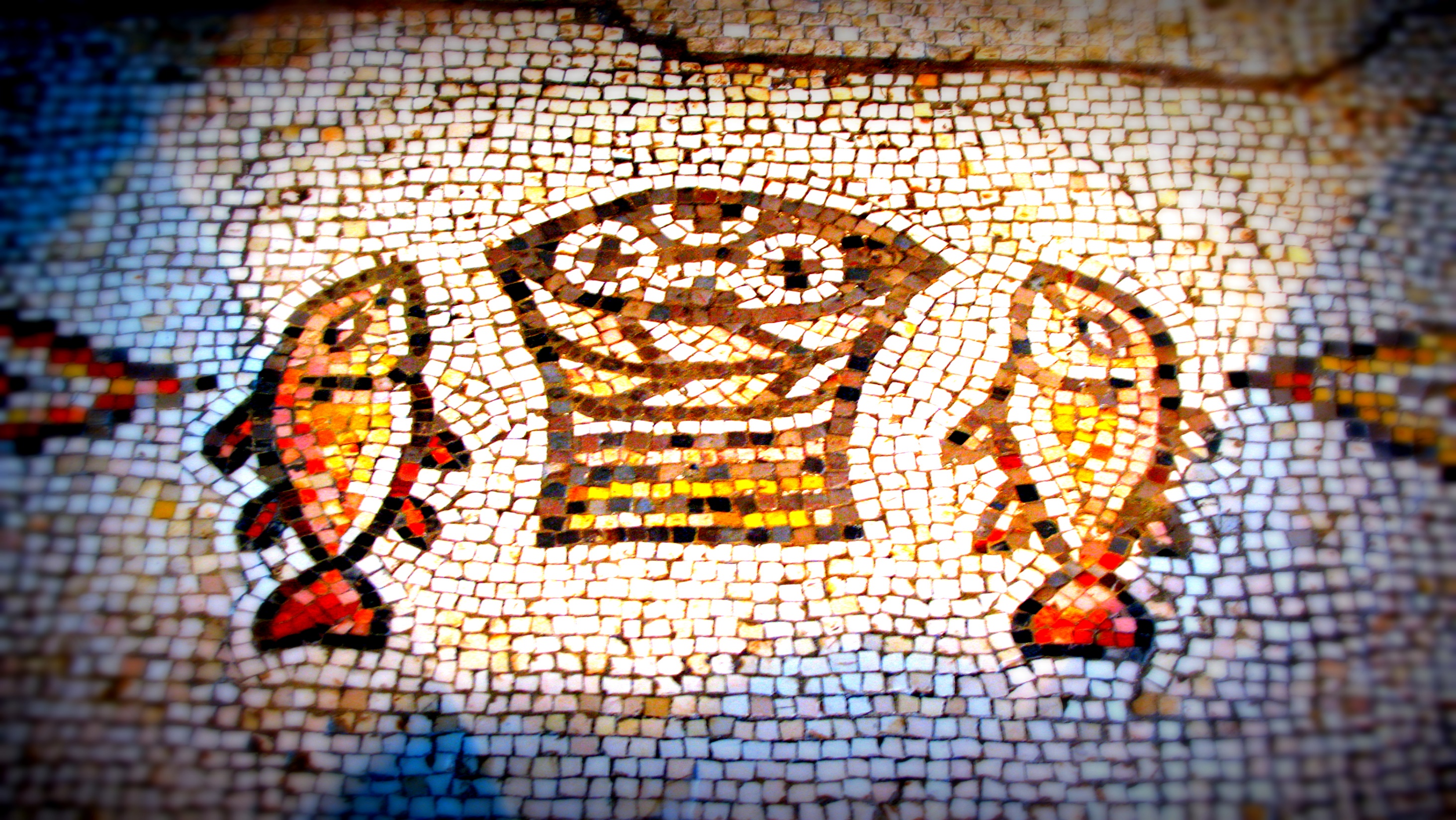 My response to authority is a witness 
for or against God
1 Peter 2:13-17
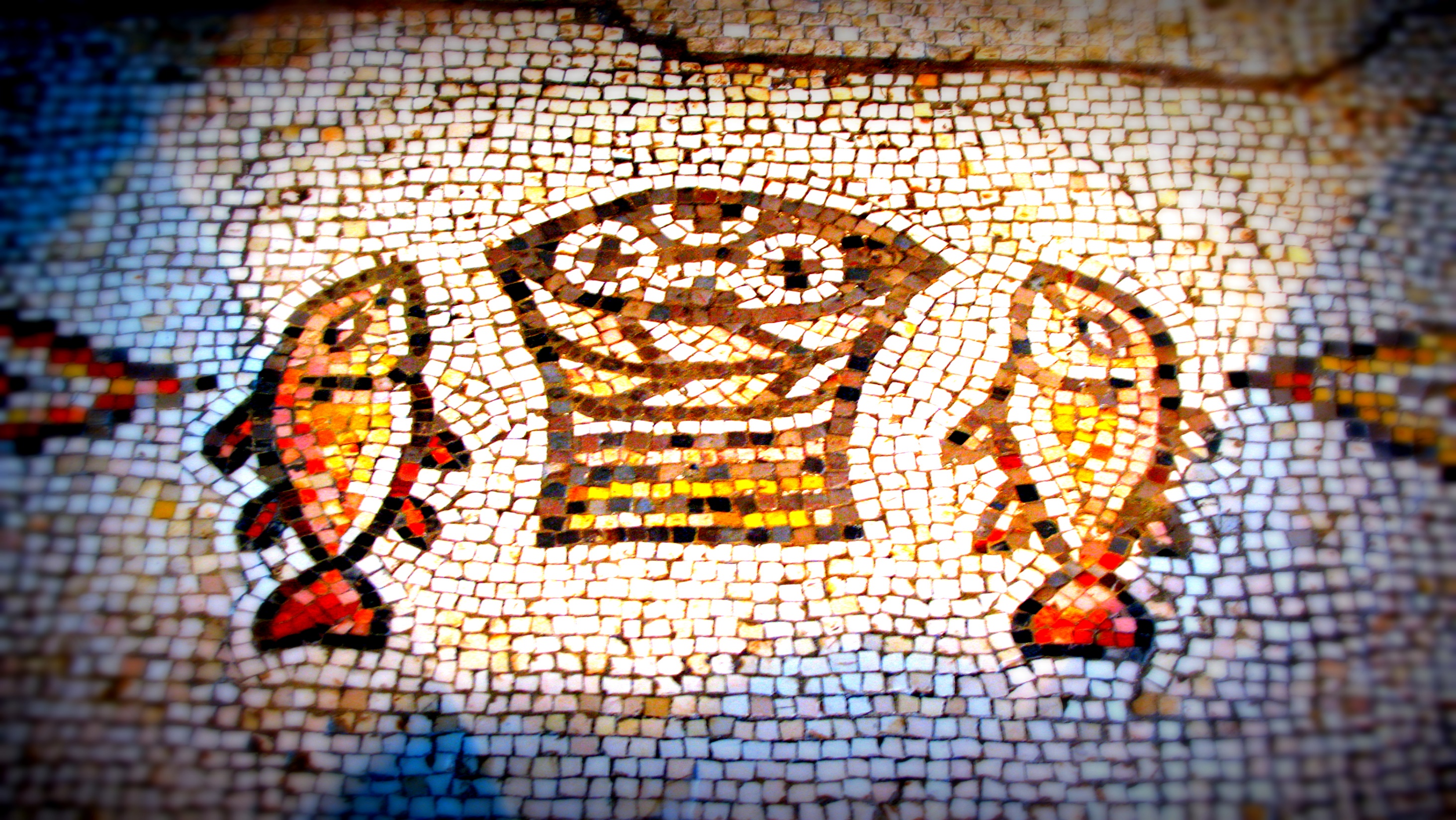 * I must willingly submit to all authorities God has placed in my life
1 Peter 2:13
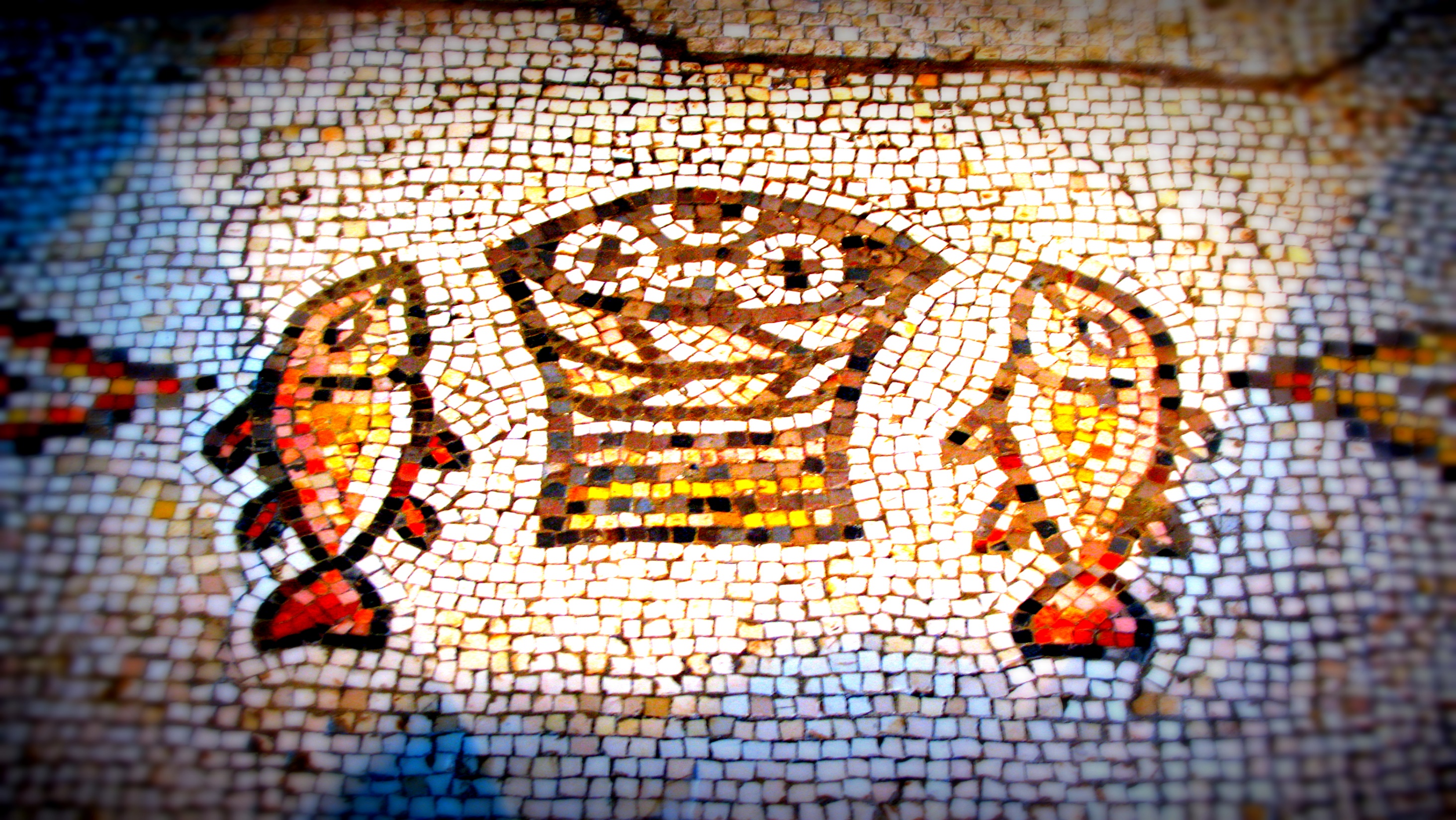 * God has sovereignly placed all authorities
Romans 13:1-2; 1 Peter 2:18
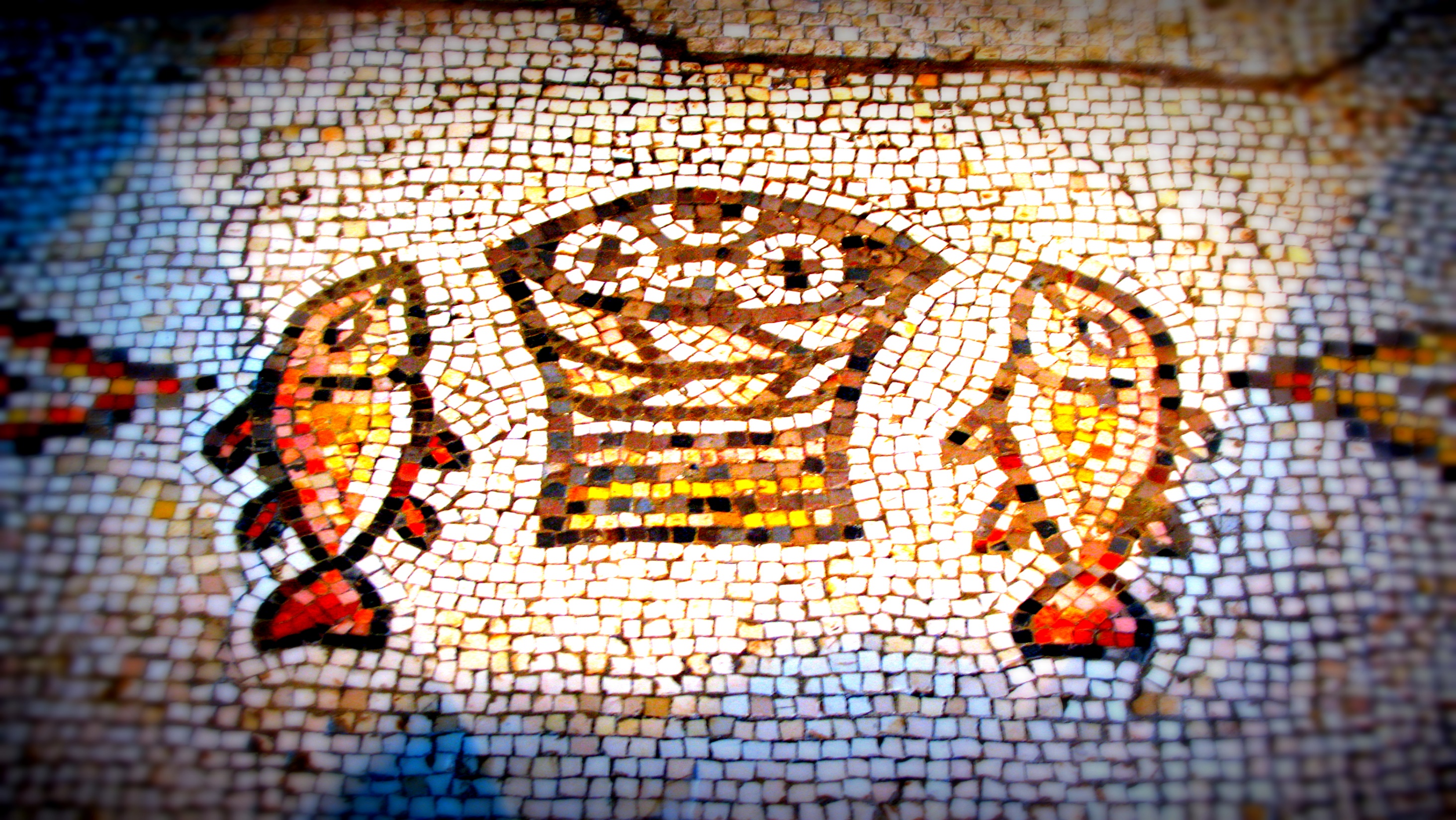 * You must obey God if obeying an authority would cause you to disobey God’s Word
Daniel 3; Acts 5:28-29
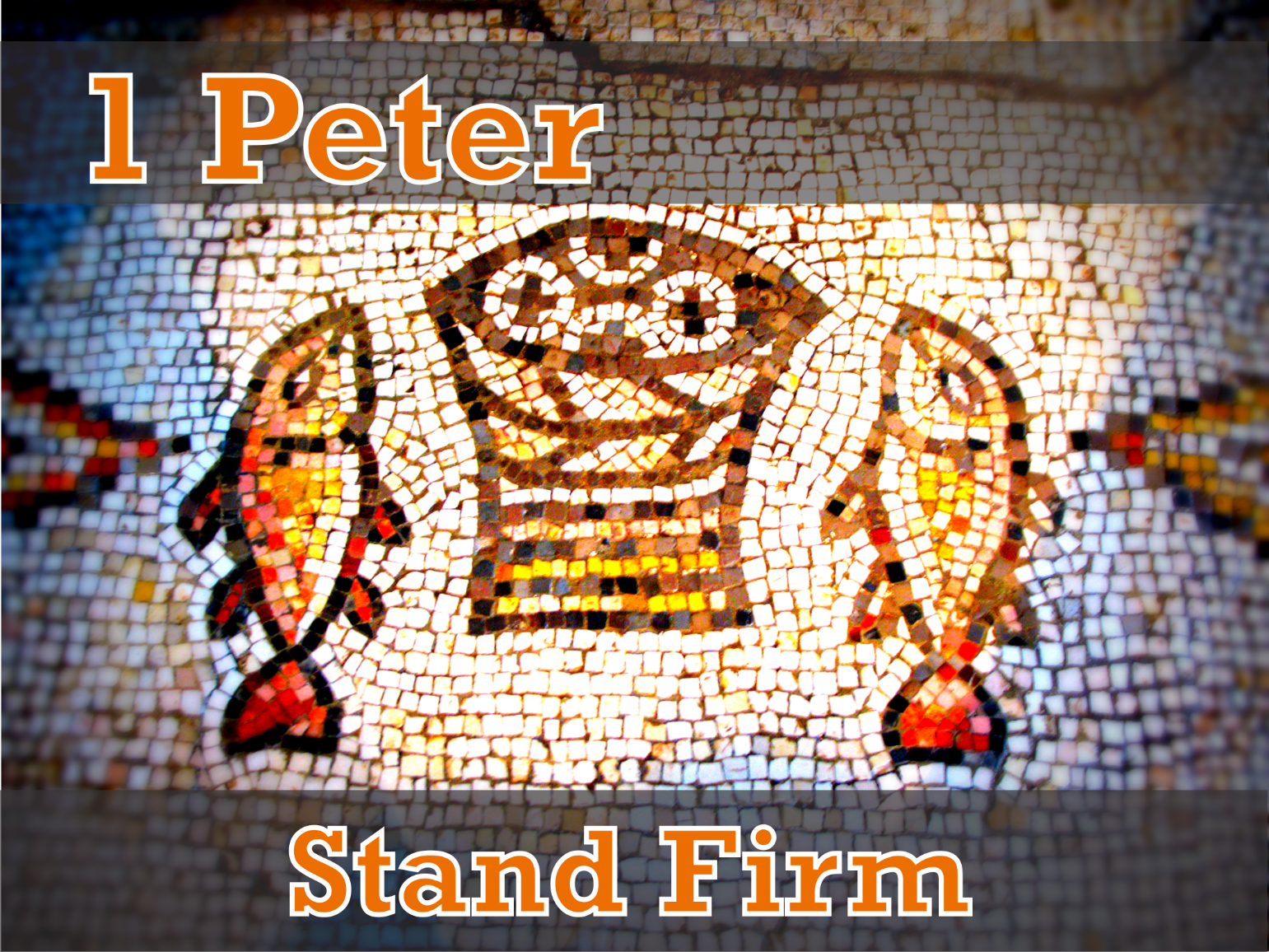 What is Your Walk Saying About God?